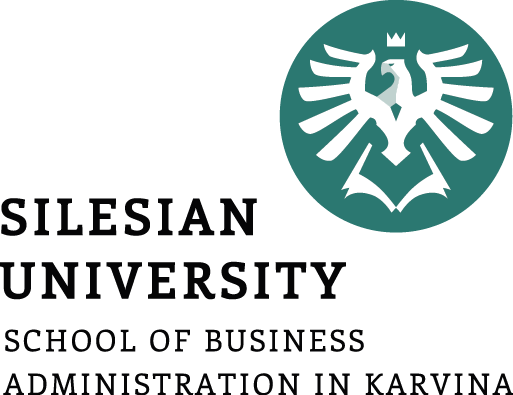 Introduction
Course requirements, introduction
Tomáš Gongol
Conditions 2023-24
All the studying available in IS SU. 
There is an interactive content in the course in IS SU
Study materials (PDF)
Presentations (PPT)
Case studies
At the end of the course –test and oral discussion
Content
1.Concepts of Law and Legal systems.pptx
2.International Public Law.pptx
3.Sources of .pptx
4.International purchase-sale.pptx
5.International purchase-sale2.pptx
6.International purchase - sale 3.pptx
7.Incoterms and international transport.pptx
8.Legal forms of entering new markets.pptx
9.Organizational forms of entering to foreign markets. pptx